MARKETING ESTRATÉGICO
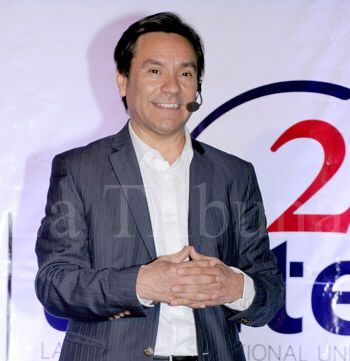 CATALINO NUÑEZ 
Doctorando FCE – UBA, área de Administración
Magíster de la Universidad de Buenos Aires en Administración 
Contador Público – FCE - UBA
Licenciado en Administración – FCE UBA
MARKETING ESTRATÉGICO
Proceso de gestión de inculcar el concepto de marketing, en el corazón de una organización


Proceso de identificar las necesidades del consumidor y satisfacerlas mejor que  la competencia


Hace foco en los consumidores y los empleados
«CONCEPTOS» RELACIONADOS…
CALIDAD
VENTAJA COMPETITIVA
CREAR,
INNOVAR
Construir,GenerarVALOR
Las ventajas diferenciales de producto comienzan a no ser suficientes
Los competidores se copian rápidamente
Conocer en profundidad el comportamiento del consumidor
No todos los consumidores son iguales
Surge la necesidad de detectar segmentos en el mercado en lugar de determinarlos a priori
MARKETING 
HOY
Una manera de pensar el negocio, centrada en la satisfacción, retención y participación activa del cliente
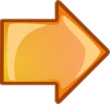 MARKETING ES MUCHO MÁS QUE UN ÁREA FUNCIONAL
Involucra a todos los integrantes de una organización, 
Todos somos marketing
«Debemos entender como Clientes
tanto al cliente EXTERNO, 
Como al cliente INTERNO
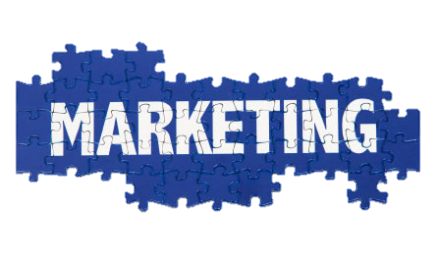 REVOLUCIÓN INDUSTRIAL
REVOLUCIÓN DEL CONSUMIDOR
“Esto es lo que hice, por favor, ¿lo compraría?”
“Esto es lo que necesito, por favor, ¿podría hacerlo? ”
En el MARKETING DIGITAL este punto de vista evoluciona a:
«El negocio en su conjunto, desde la visión y participación activa de los clientes»
TRADICIO
N
A
L
A
C
T
U
A
L
Segmentación de Mercado 
Selección de Mercados Meta
Diferenciación
Posicionamiento
Análisis del Entorno Interno y Externo
Análisis de la competencia
CO-CREACIÓN DE EXPERIENCIAS
EMPLEADOS = EMBAJADORES DE MARCA
NEUROMARKETING
CREAR - INNOVAR
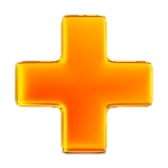 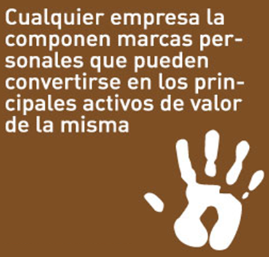 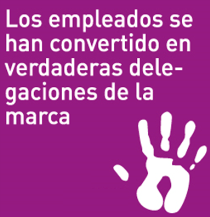 CO-CREACIÓN 
DE 
EXPERIENCIAS
Oportunidades de generación de valor
Acercamiento y apertura al diálogo con CLIENTES, EMPLEADOS y PROVEEDORES
MIRAR = Ver + Prestar Atención (percibir)
ESCUCHAR = Oír + Interpretar
Diseñar el ambiente de experiencia en cada punto de interacción entre ellos
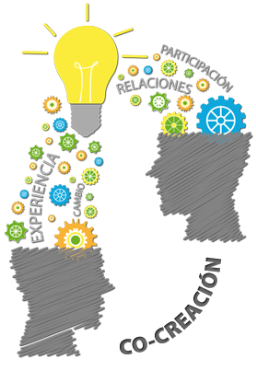 Las personas no quieren que se les impongan productos, sino intervenir directamente en el diseño a partir de comunicar y compartir sus propias experiencias
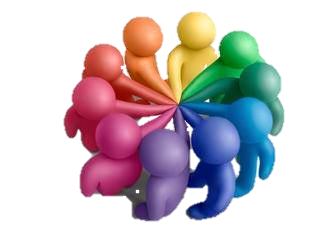 Compromiso Inclusivo, Creativo y Significativo
Pensar la experiencia de la relación, sentirla, analizarla
Para mejorar la experiencia del cliente también se deben diseñar mejores experiencias para los actores internos
Antídoto contra la comoditización
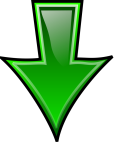 «Pensar fuera de la caja»                      «Transformar la caja»
EMPLEADOS
EMBAJADORES 
DE MARCA
Personal           Corporativo
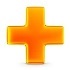 Mejor activo de la marca = su gente, sus profesionales
Trabajar para que todos los profesionales conecten con la marca corporativa
Profesionales comprometidos, conectados y motivados: personas con un nivel de proximidad emocional con su trabajo, colegas y organización que les empuja constantemente a mejorar, a aprender y a desarrollar mejor sus tareas
Para transformar empleados en embajadores de marca se recomienda:
1
Promover el autoconocimiento y la identidad personal (Personal Branding)
2
Convertir el conocimiento de marca interno en una prioridad (Corporate Branding)
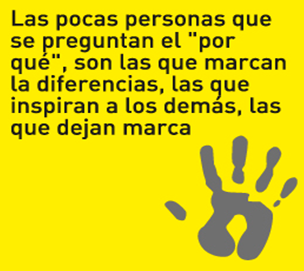 3
Conectar lo personal y lo corporativo
Cada profesional necesita determinar cómo puede trasladar la promesa de marca de una forma auténtica, aprovechando y uniendo la identidad corporativa con lo que le moviliza y hace único
CLAVES DEL NEUROMARKETING
Centrarse en las emociones
Llegar al mayor número de sentidos posible
No dar nada por sentado
Nunca es temprano para llegar al cliente
El dolor vende más que el placer
CREAR 
INNOVAR
El proceso creativo
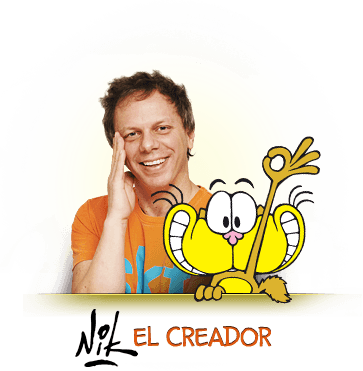 “En algún momento todo se empieza a amalgamar adentro de uno. Se trata de un montón de símbolos que se comienzan a unir, que, de tanto mirarlos y utilizarlos toman una forma distinta, se desencriptan. 
Entonces las cosas que aparentemente no tienen nada que ver comienzan a tener un sentido profundo unas con otras. Comienza a aparecer un orden en ese caos aparente.
La sorpresa, la gracia, la síntesis, llegan a convertirse en herramientas, junto con la fluidez del dibujo. La mano comienza a soltarse. Todo cobra sentido.”
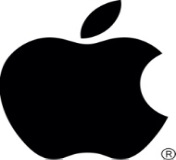 Anuncio de Apple
27/09/097
Por los locos, los inadaptados, los rebeldes, los agitadores, las clavijas redondas en los orificios cuadrados, los que ven las cosas de manera distinta. No sienten apego por las reglas ni respetan el estado de cosas. 
Puedes citarlos, disentir, glorificarlos o difamarlos. Lo único que no puedes hacer es ignorarlos, pues son los que producen cambios. 
Permiten el avance de la humanidad y, aunque algunos los consideran delirantes, nosotros vemos genios porque las personas lo bastante alocadas para pensar que pueden cambiar el mundo son las que lo cambian.
Observarlo todo
Tomar cada problema como parte del aprendizaje
Animarse a buscar nuevas experiencias
Plantear grandes preguntas
Arriesgarse
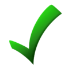 ALGUNOS «TIPS» PARA EMPEZAR A SER MÁS CREATIVOS
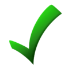 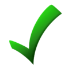 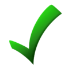 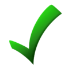 El mensaje de una mente innovadora
“No queden atrapados por el dogma –que es el resultado del pensamiento de otros – Tengan el coraje de seguir a su corazón y a su intuición. Todo lo demás es secundario. MANTÉNGANSE HAMBRIENTOS, MANTÉNGANSE INGENUOS”
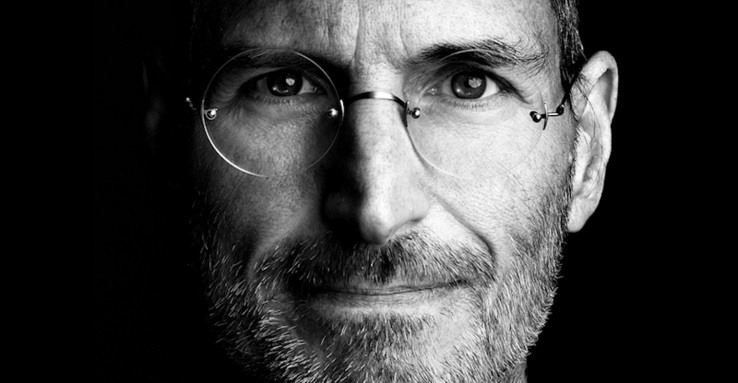 STEVE JOBS
“La verdadera ignorancia no es la ausencia de conocimientos, sino el hecho de negarse a adquirirlos…”
“Y recuerden que lo importante es comprender que nosotros tenemos que fabricar las oportunidades para realizar nuestros sueños...”
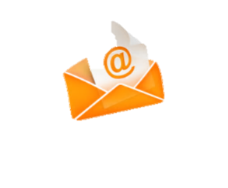 Gracias!!!
catalino.nunez@fibertel.com.ar
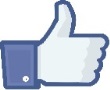 www.facebook.com/nunezcatalino
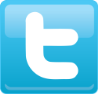 @catalinonunez
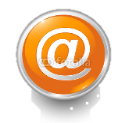 www.catalinonunez.com.ar